Управление Федеральной антимонопольной службы
по Сахалинской области
Итоги работы Управления за 2016 год
и первый квартал 2017 года
Руководитель Сахалинского УФАС России 
Тихенький Олег Леонидович
Настоящая презентация подготовлена в соответствии с пунктами 2 и 3 части 2 статьи 8.2 Федерального закона от 26.12.2008г. № 294-ФЗ «О защите прав юридических лиц и индивидуальных предпринимателей при осуществлении государственного контроля (надзор)  и муниципального контроля», положениями паспорта проекта «Внедрение системы комплексной профилактики нарушений обязательных требований» приоритетной программы «Реформа контрольной и надзорной деятельности» по организации и проведению публичных обсуждений результатов правоприменительной практики органа государственного контроля (надзора).
ФАС России участвует в реформе контрольной и надзорной деятельности по пяти осуществляемым им видам контроля:

1. Государственный контроль (надзор) за соблюдением антимонопольного законодательства и законодательства о естественных монополиях.
2. Государственный надзор в области рекламы.
3. Государственный контроль (надзор) в области регулируемых государством цен (тарифов).
4. Государственный контроль (надзор) за соблюдением законодательства в сфере государственного оборонного заказа.
5. Государственный контроль (надзор)  в сфере закупок товаров, работ, услуг для обеспечения государственных и муниципальных нужд, закупок товаров, работ, услуг отдельными видами юридических лиц.
По итогам работы за 2016 год и 1 квартал 2017 года Сахалинское УФАС России представляет основные показатели своей деятельности:

1.Контроль соблюдения антимонопольного законодательства, в том числе в части органов власти.
2.Контроль соблюдения Закона «О рекламе».
3. Рассмотрение жалоб по ст.18.1 Закона «О защите конкуренции»
4.Контроль соблюдения законодательства в сфере о контрактной системе в сфере закупок.
1. Контроль соблюдения антимонопольного законодательства
1.1. Контроль соблюдения антимонопольного законодательства со стороны органов власти
1.2. Контроль соблюдения антимонопольного законодательства со стороны органов власти
1.3. Контроль соблюдения антимонопольного законодательства со стороны органов власти
2. Контроль соблюдения Закона «О рекламе»
3. Рассмотрение жалоб по ст.18.1 Закона о защите конкуренции
4. Контроль соблюдения законодательства в сфере  о контрактной системе в сфере закупок
11
За период 2016г. - 1 квартал 2017г. Сахалинским УФАС России были проведены проверки на предмет соблюдения требований Закона «О защите конкуренции»,                    Закона «О рекламе», Закона о торговле хозяйствующими субъектами.
* проверки по соблюдению требований Федерального закона «Об основах государственного регулирования торговой деятельности в РФ» от 28.12.2009г. № 381-ФЗ
СПАСИБО ЗА ВНИМАНИЕ!
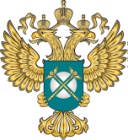 http://sahalin.fas.gov.ru/